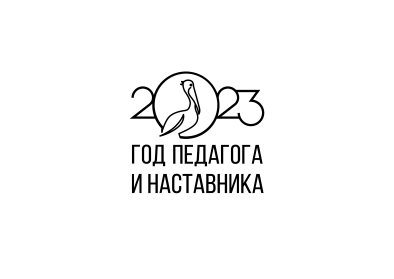 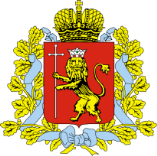 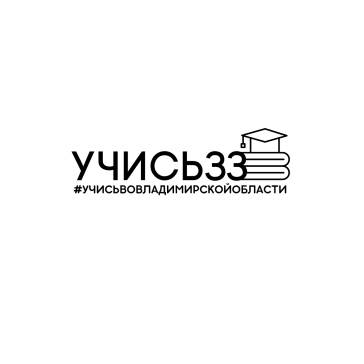 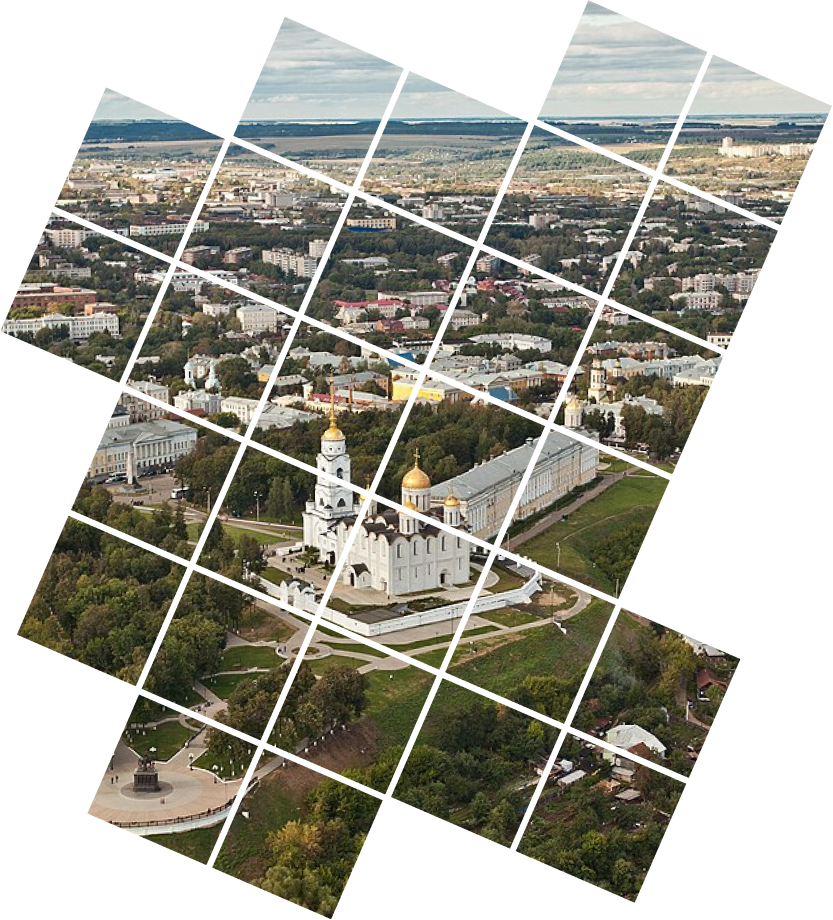 ОБ ИТОГАХ ДЕЯТЕЛЬНОСТИ 
СИСТЕМЫ ОБРАЗОВАНИЯ ВЛАДИМИРСКОЙ ОБЛАСТИ 
В 2022/2023 УЧЕБНОМ ГОДУ 
И СТРАТЕГИЧЕСКИХ ЗАДАЧАХ 
НА 2023/2024 УЧЕБНЫЙ ГОД
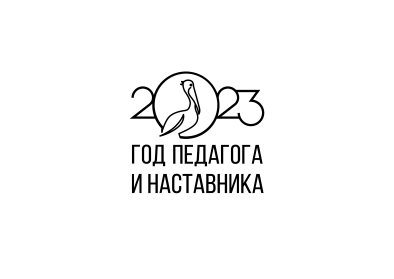 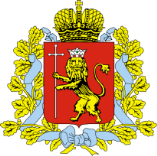 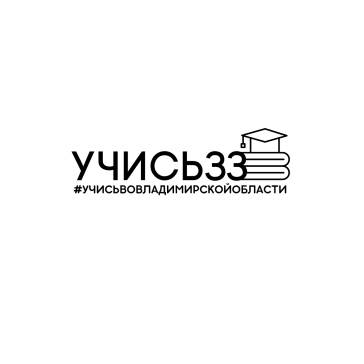 ГОД ПЕДАГОГА И НАСТАВНИКА
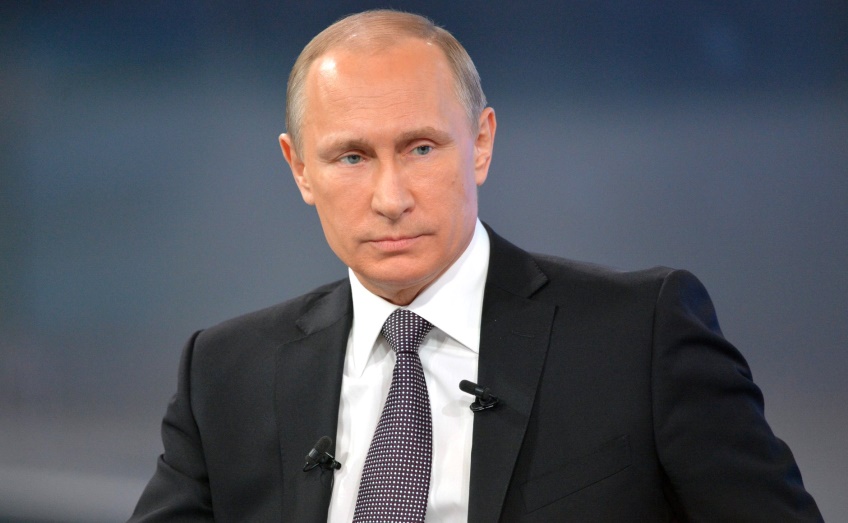 «В знак высочайшей общественной значимости профессии учителя 2023 год, год 200-летия со дня рождения одного из основателей российской педагогики Константина Дмитриевича Ушинского, будет посвящен в нашей стране педагогам и наставникам, будет Год учителя, Год педагога»
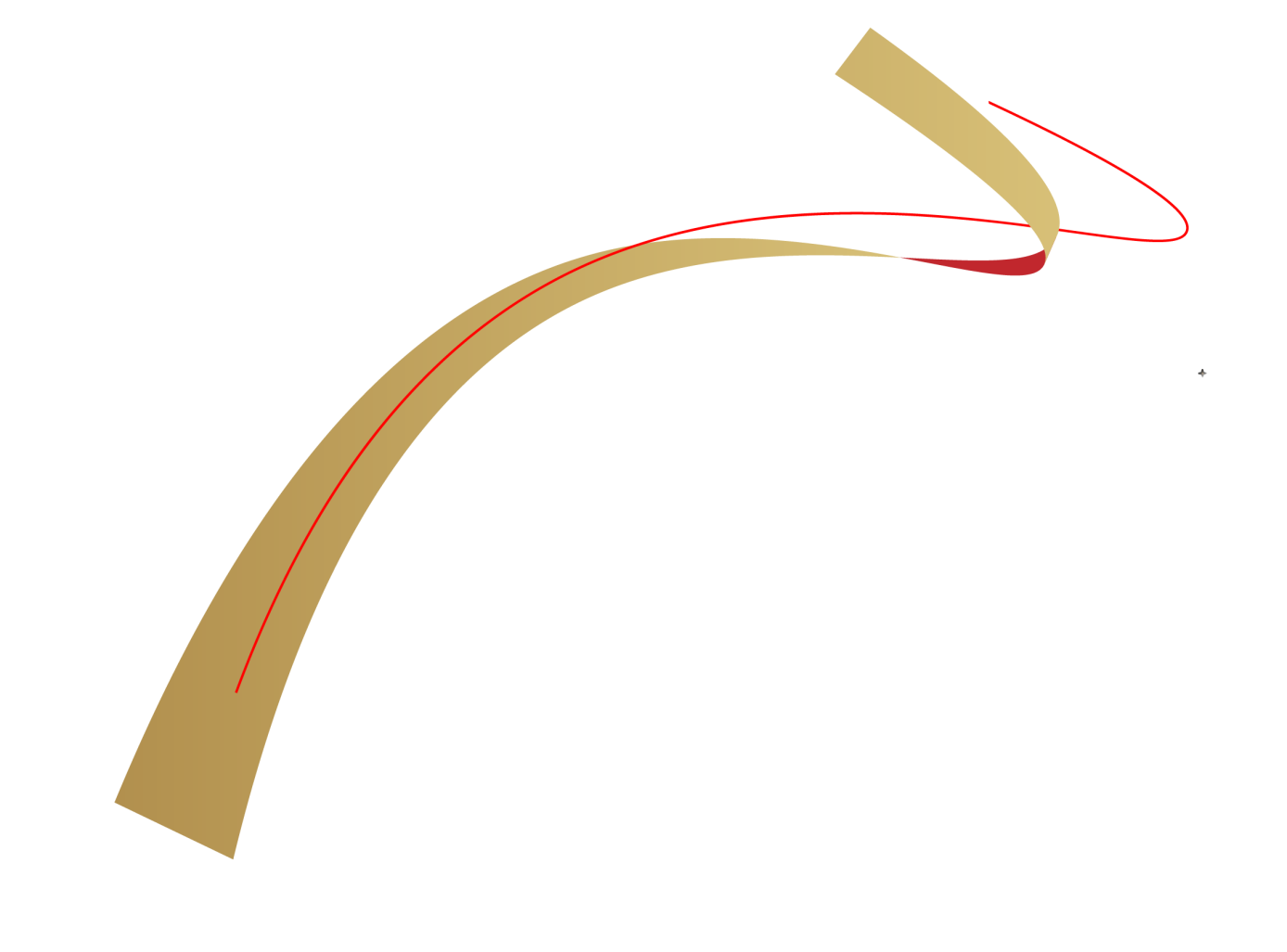 ВОСПИТАНИЕ
«Создание условий для воспитания гармонично развитой и социально ответственной личности на основе духовно-нравственных ценностей народов Российской Федерации, исторических 
и национально-культурных традиций»
Президент 
Российской Федерации
В.В. Путин
ПРОФОРИЕНТАЦИЯ
«Важно, чтобы дети были адаптированы к современной жизни и успешно в ней функционировали»
2
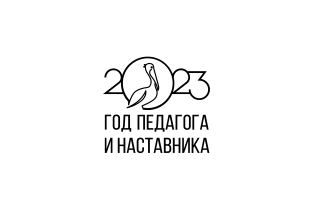 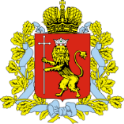 ДОШКОЛЬНОЕ ОБРАЗОВАНИЕ
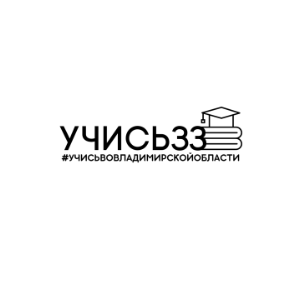 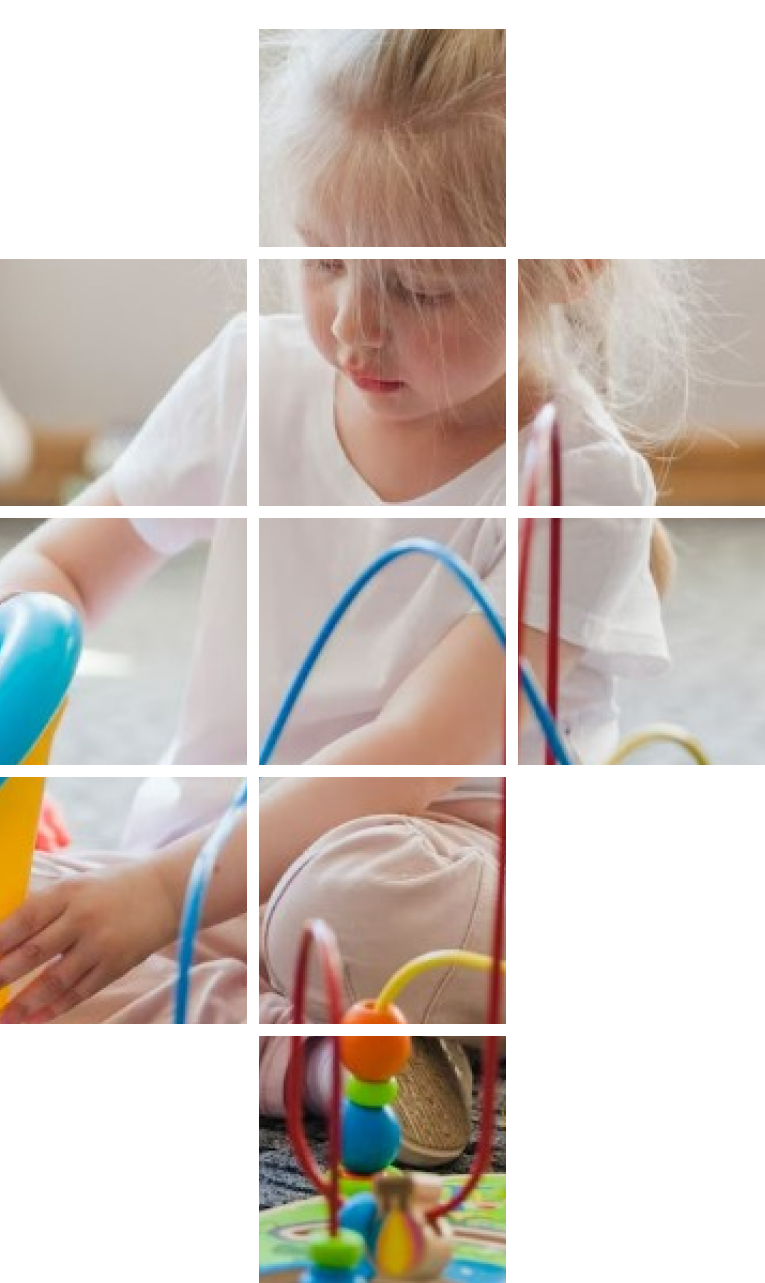 100%
Мониторинг региональных показателей качества дошкольного образования 
(приняли участие 93,3% от общего количества ДОО)
доступность дошкольного образования для детей старше 3-х лет с 2013 г.
100%
обеспеченность детей дошкольным
образованием от 2 мес. до 3 лет с 2022 г.
99,85% - в 2021 г.
100%
Процент результативности
доступность дошкольного образования 
для детей от 1,5 лет до 3 лет с 2022 г.
РФ - 95,31%
Создание системы стажировочных площадок «ДЕТСКИЙ САД - МАРШРУТЫ РАЗВИТИЯ»
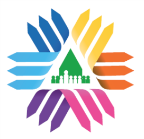 к январю 2024 г. 47 ДОО из 9 МО
650 000 руб.
Грант из федерального бюджета
«ЛУЧШАЯ ДОШКОЛЬНАЯ ОБРАЗОВАТЕЛЬНАЯ ОРГАНИЗАЦИЯ - 2023»
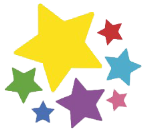 Внедрение ФОП ДО 
Проведение мониторинга эффективности реализации ФОП ДО (ноябрь 2023 г.) 
Внедрение программы просвещения родителей детей дошкольного возраста
в рамках Всероссийского конкурса
МАДОУ детский сад № 1 г. Коврова
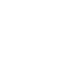 3
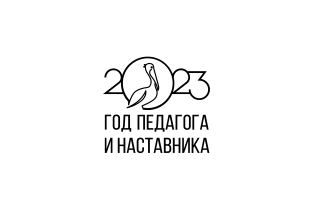 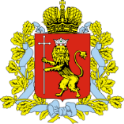 ОСНОВНОЕ ОБЩЕЕ ОБРАЗОВАНИЕ
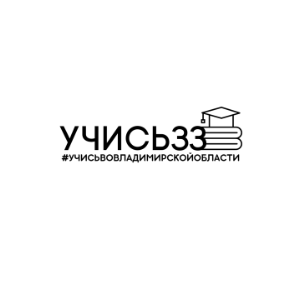 Выбор учащимися предметов для сдачи ОГЭ
РЕЗУЛЬТАТЫ ОГЭ 2023
Динамика среднего балла ОГЭ
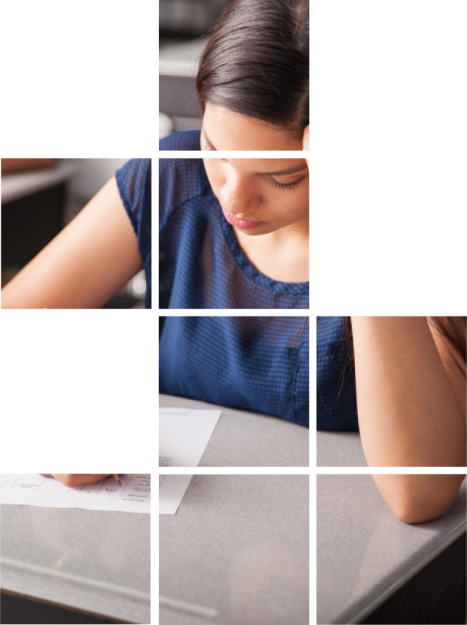 Доля выпускников, не преодолевших минимальный порог
Увеличилась доля выпускников, не преодолевших минимальный порог, по 3 предметам: 
русскому языку - на 0,9%, 
физике - на 0,2%, 
английскому языку - на 0,1%.
Сократилась доля выпускников, не преодолевших минимальный порог, по 8 предметам: 
истории - на 3,5%, 
географии - на 2,2%, 
обществознанию - на 2%, 
литературе - на 1,8%,
химии - на 1,6%, 
биологии - на 1,6%, 
математике - на 0,9%, 
информатике и ИКТ - на 0,9%.
Доля высокобалльных результатов ОГЭ
4
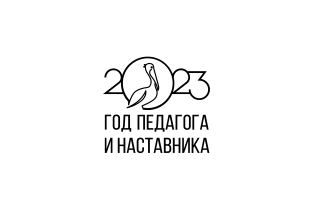 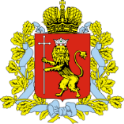 СРЕДНЕЕ ОБЩЕЕ ОБРАЗОВАНИЕ
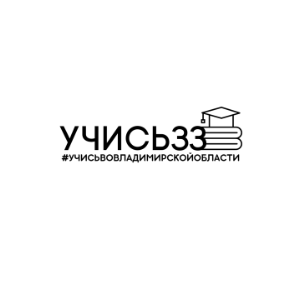 РЕЗУЛЬТАТЫ ЕГЭ 2023
Динамика среднего балла ЕГЭ
8%
Сократилась доля выпускников, не преодолевших минимальный порог, 
по  5 предметам:
русскому языку, 
физике, 
информатике и ИКТ, 
географии,
литературе.
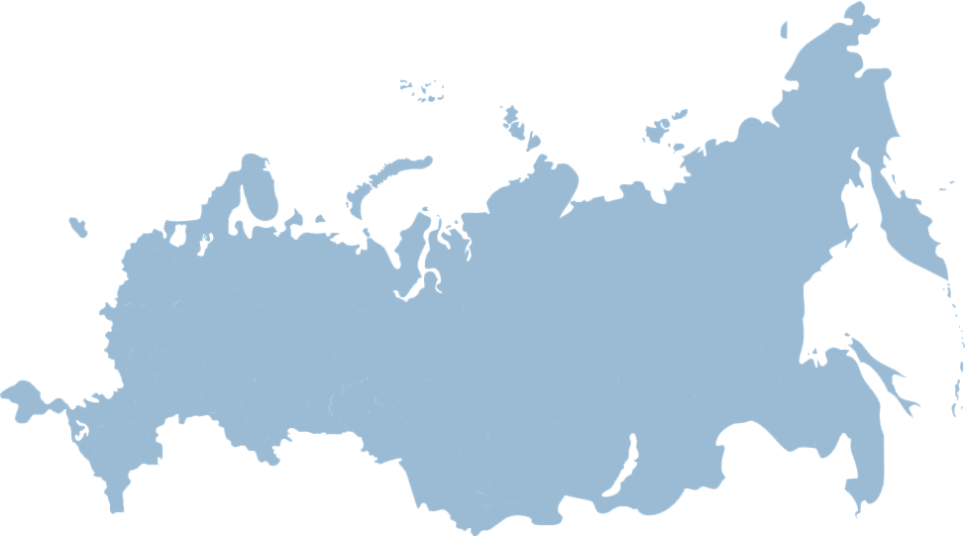 Доля участников, не преодолевших минимальный порог
13,34%
Достижение высокого уровня подготовки по результатам ВПР
Доля высокобалльных результатов ЕГЭ
5,3%
Количество выпускников, набравших:
5
[Speaker Notes: Доля участников, не преодолевших минимальный порог в 2023 году (5,3%), по сравнению с 2022 годом (13,34%) сократилась на 8%]
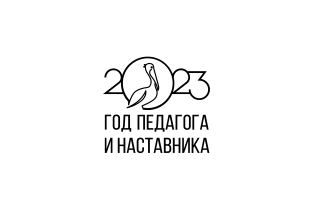 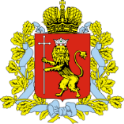 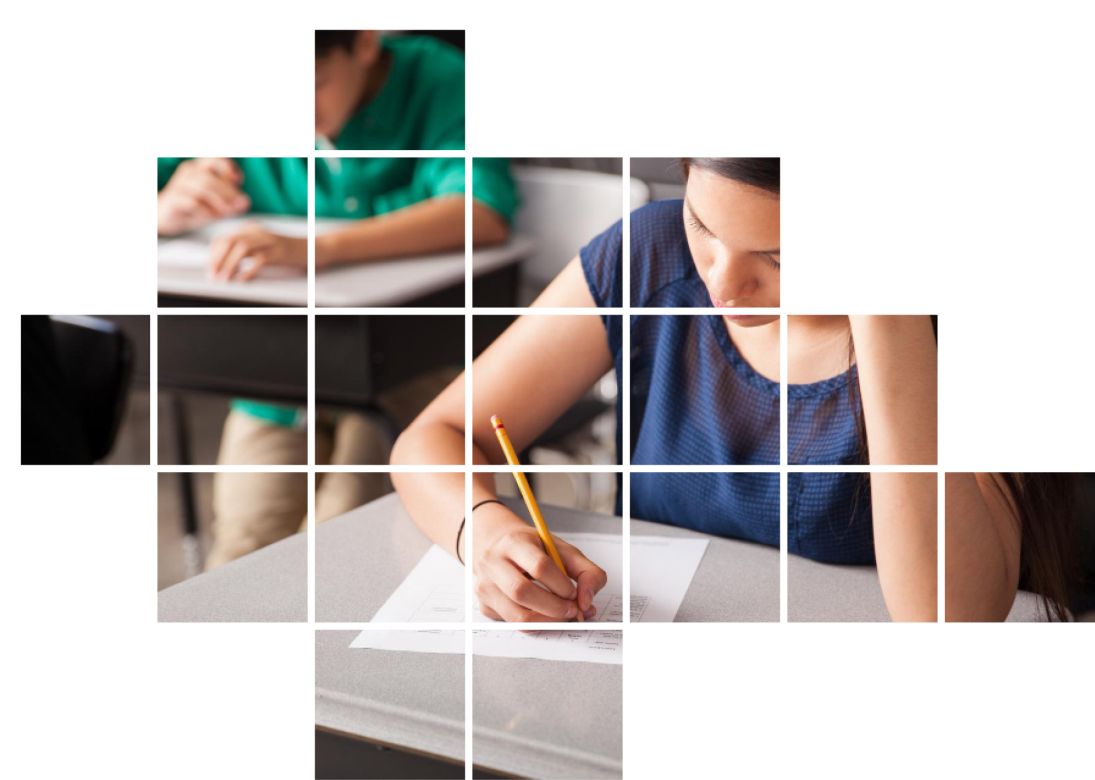 СРЕДНЕЕ ОБЩЕЕ ОБРАЗОВАНИЕ
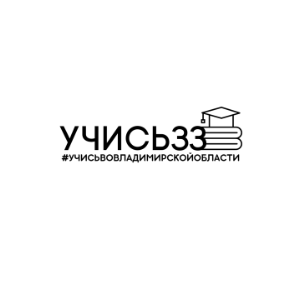 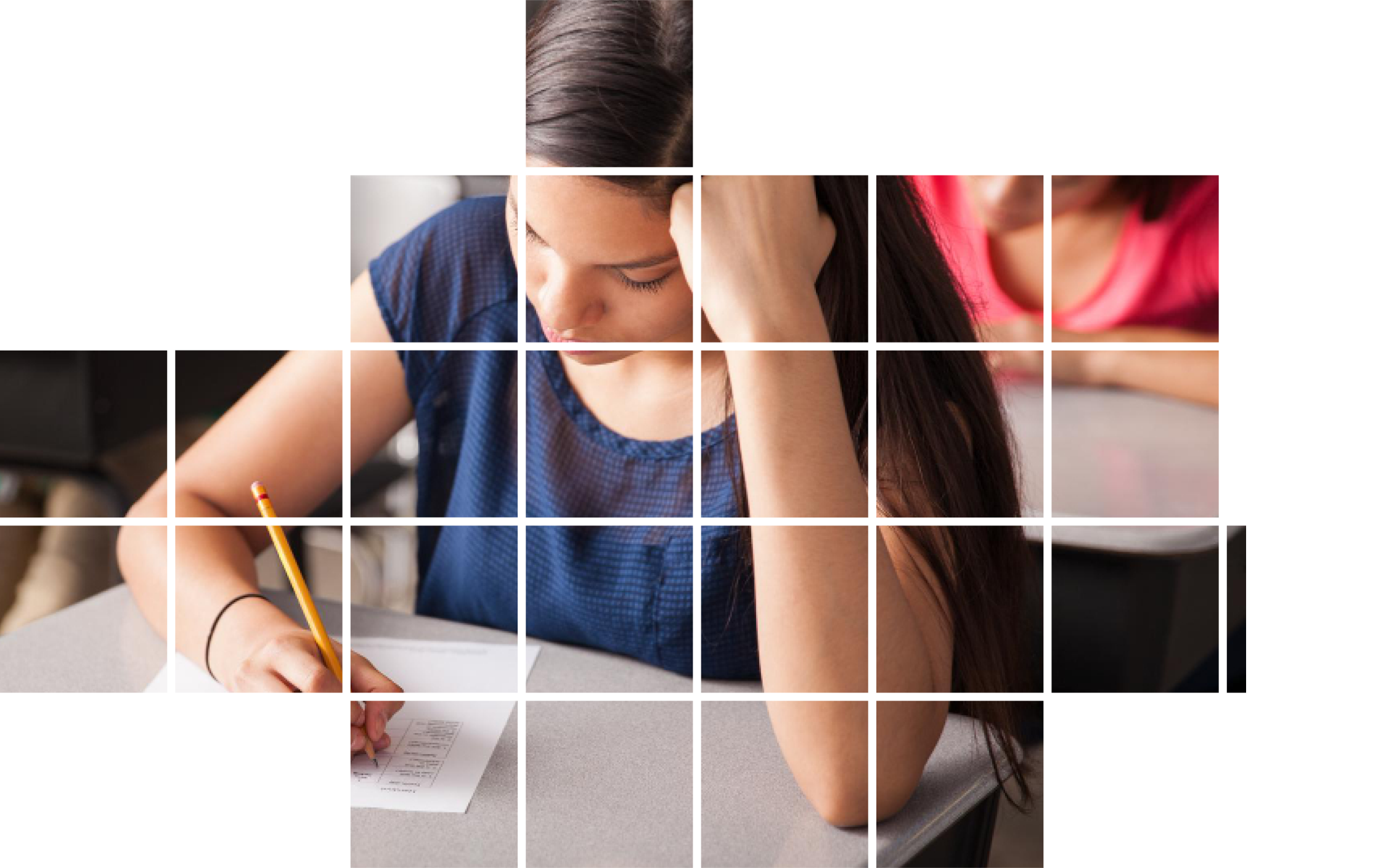 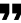 Выбор учащимися предметов для сдачи ЕГЭ
«… Развитие отечественной инженерной школы является важнейшим направлением сегодня с точки зрения подготовки кадров»
В.В. Путин
Средний балл
6
[Speaker Notes: Доля участников, не преодолевших минимальный порог в 2023 году (5,3%), по сравнению с 2022 годом (13,34%) сократилась на 8%]
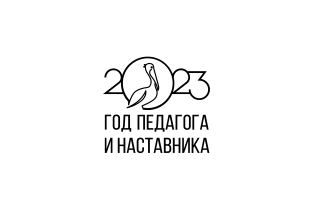 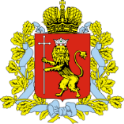 ИНЖЕНЕРНОЕ ОБРАЗОВАНИЕ
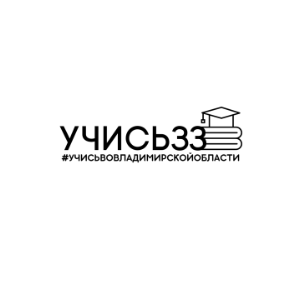 Комплекс мер по  улучшению качества подготовки обучающихся по техническим специальностям
Поручение Губернатора области от 31.07.2023 № 2/138-пр
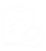 Региональные условия
Главная цель - развитие интереса у школьников к инженерному образованию
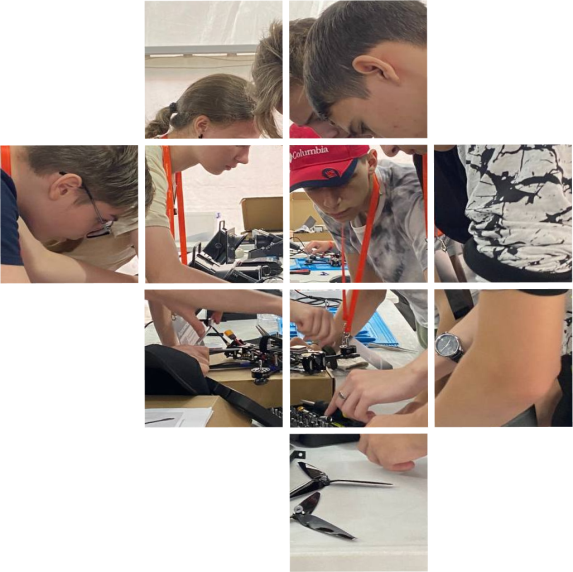 ДОУ
ДОП
ООО
Направления
профильное обучение     
   (кол-во классов):
9 - физико-математический    
   профиль
 59 – технологический  профиль
12 - информационно–технологический  профиль
2 - индустриально-технологический  профиль
5 – инженерный профиль
научно-практические конференции и турниры
12% охват детей в возрасте 
от 5 до 18 лет  программами дополнительного образования  технической направленности 
(25 933 обучающихся)
14 федеральных инновационных площадок 
2  ФИП по проекту «ТехноМир: развитие без границ»
4 региональные стажировочные площадки
региональный этап  Всероссийского конкурса «ИКаРенок»
региональный конкурс «Технопарк Изобретений»
профильные инженерные классы  
внеурочная деятельность 
профильные школы 
открытие РИП  и др.
Работа с педагогами
повышение квалификации
переподготовка педагогов
конкурсы профессионального мастерства и др.
Карта образовательных событий
Региональный чемпионат по решению задач по физике
   им. Н.Е. Жуковского
Региональный математический турнир им. Т.Ф. Осиповского
Инженерные каникулы на базе лагеря «Олимп» и др.
Возможность использования всей инфраструктуры нацпроекта
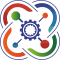 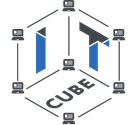 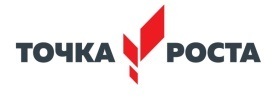 К 2026 году ожидаем:
увеличение количества профильных  классов инженерной направленности
повышение качества подготовки обучающихся по профилю
увеличение количества выпускников, поступающих 
   на технические специальности
3
154
центра
«Точка Роста»
школьных 
кванториума
6
центров «IT-куб»
+32 в 2024 г.
+1 в 2024 г.
+3 в 2024 г.
7
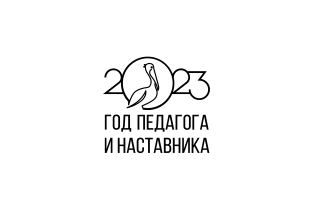 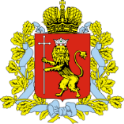 ДОПОЛНИТЕЛЬНОЕ ОБРАЗОВАНИЕ
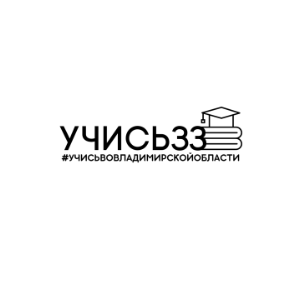 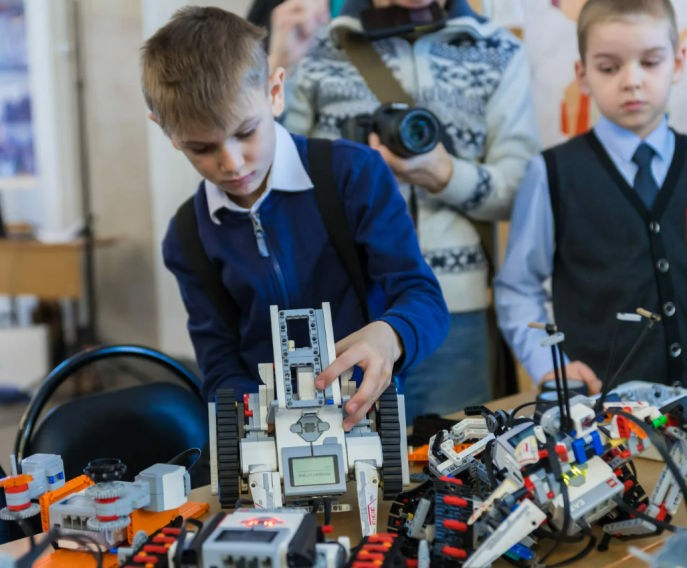 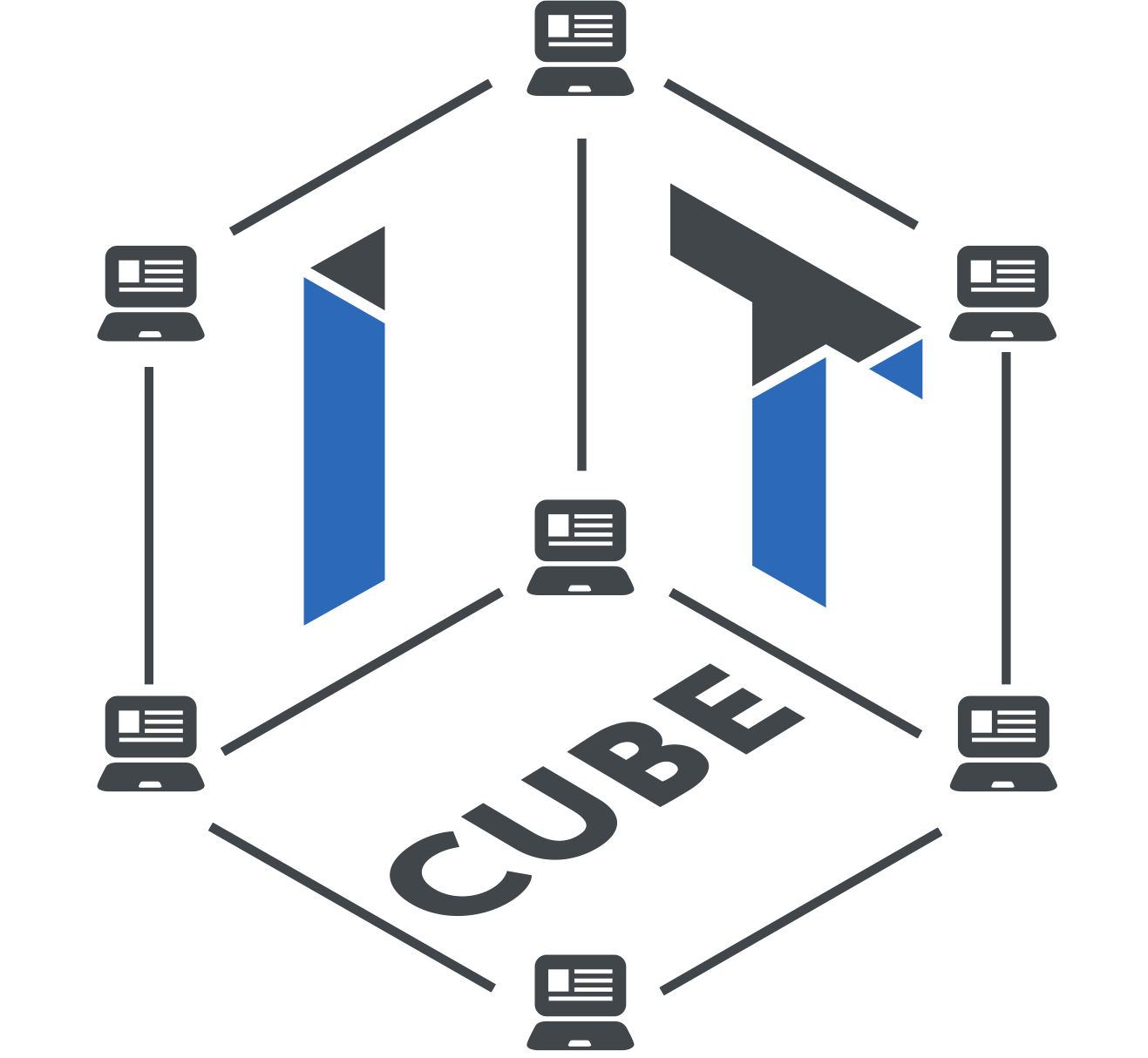 6
центров «IT-куб» 
ежегодно > 2400 чел.
Охват дополнительным образованием
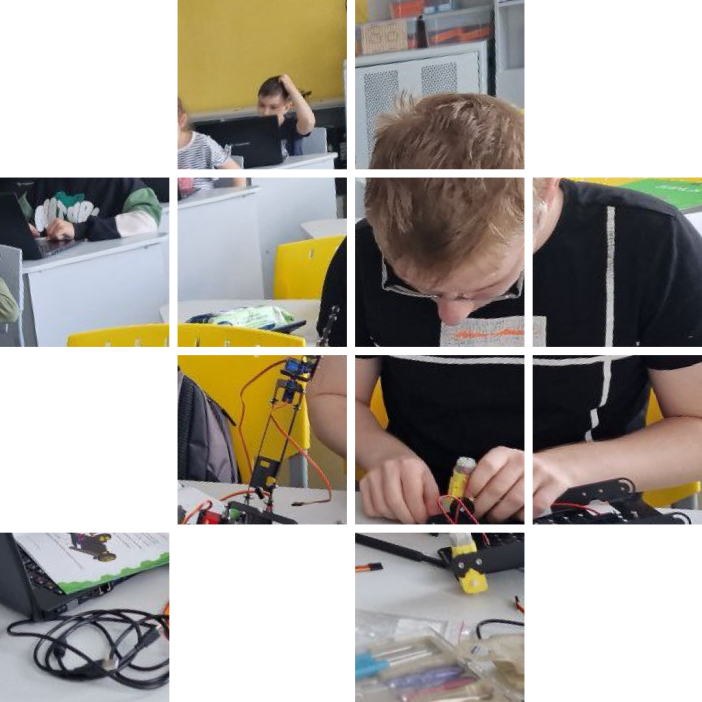 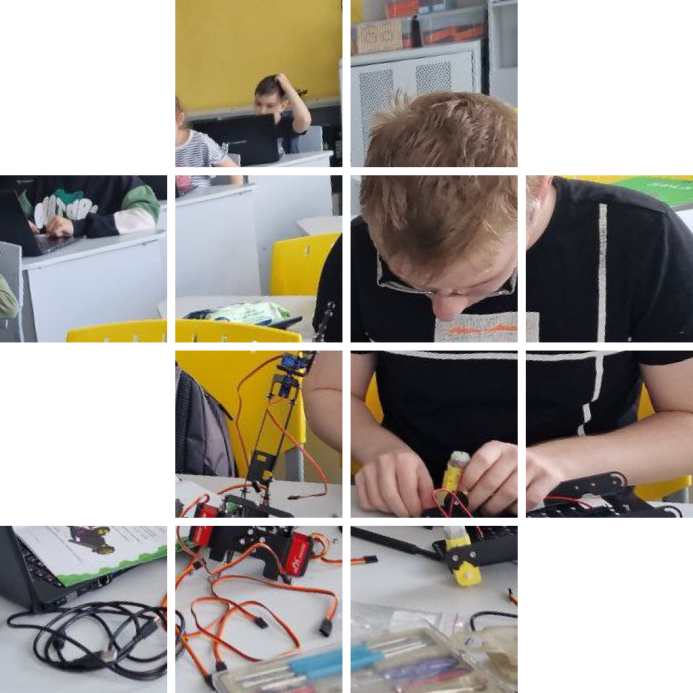 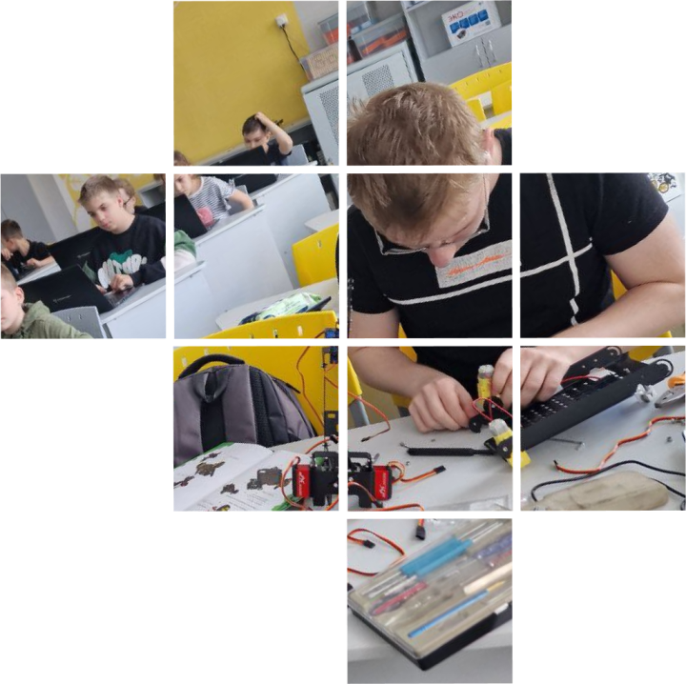 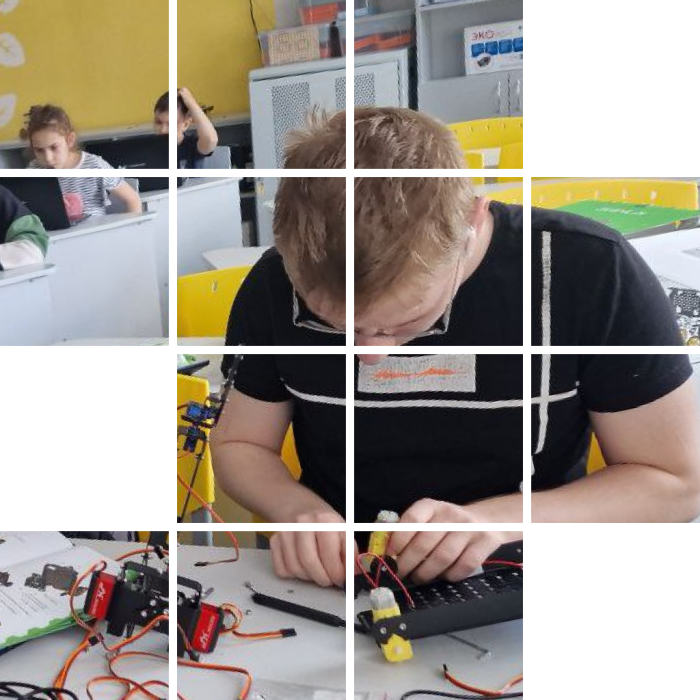 Технопарка
«Кванториум»
> 3500 чел.
3
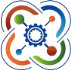 мобильных 
технопарка  
«Кванториум» 
2000 детей
2
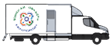 План 2023 г. – 79,3%
Динамика охвата дополнительным образованием детей по направленностям
детский технопарк  
«Кванториум-33» 
1 800 учащихся
1
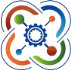 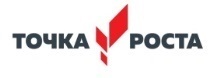 154
>7000 чел.
Платформа 33
28 программ
3,5 тыс. чел. в год охвачены конкурсами 
500 чел. получают сертификат об обучении
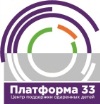 Социальный заказ
Целевая модель
По состоянию на 18.08.2023 
в «красной зоне» по подготовке муниципальных правовых актов:
г. Владимир
г. Радужный 
о. Муром
Камешковский р-н
Петушинский р-н
С 2020 года внедрена целевая модель
создан региональный модельный центр 
21 муниципальный опорный центр 
механизм персонифицированного финансирования 
региональный навигатор
В 2023 году - формирование социального заказа 
на дополнительное образование 
и внедрение механизма использования социального сертификата
обеспечить с 01.09.2023 использование социального 
   заказа на дополнительное образование
повысить охват программами дополнительного образования инженерной и технологической направленностям
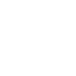 8
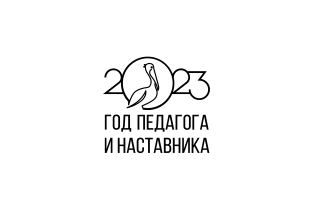 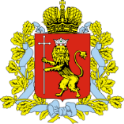 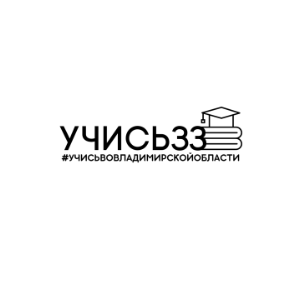 СРЕДНЕЕ ПРОФЕССИОНАЛЬНОЕ ОБРАЗОВАНИЕ
Количество студентов, прошедших аттестацию в форматах:
34
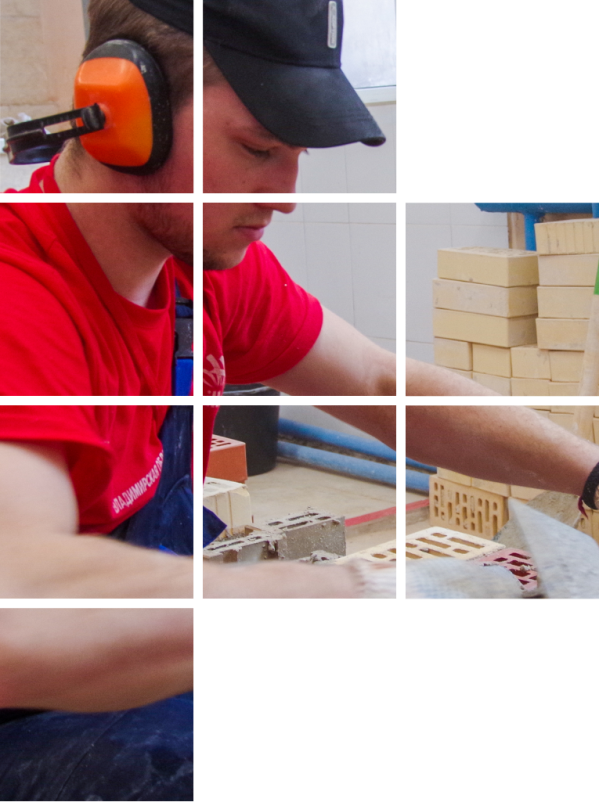 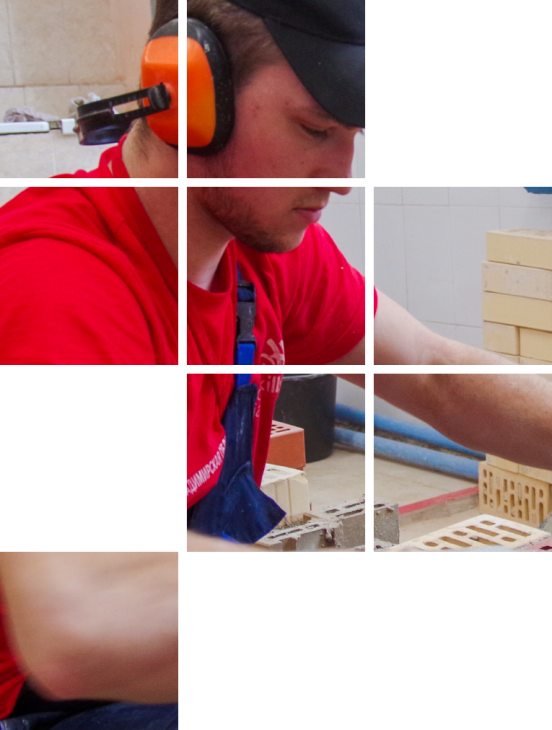 >29 000
обучающихся
колледжа
+1 000
студентов ежегодно
>7 000
выпускников
выпускников трудоустроились в течение первого года после завершения обучения
73,9%
Центры проведения ДЭ
401
эксперт от предприятий и организаций
студентов колледжей   охвачено движениями  «Профессионалы»  
и «Абилимпикс»
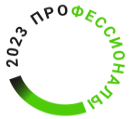 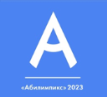 83%
Достижение высокого уровня подготовки по результатам ВПР СПО
Синхронизация региональной системы СПО и кадровой потребности экономики Владимирской области и формирование независимой оценки качества профессионального образования
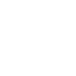 9
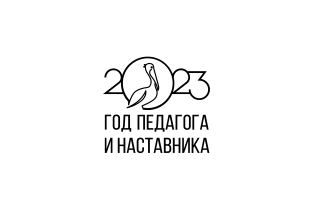 ШКОЛА МИНПРОСВЕЩЕНИЯ 
РОССИИ
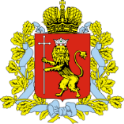 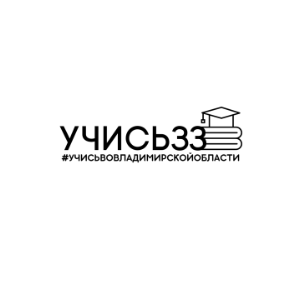 школы провели самодиагностику 
по критериям и показателям
магистральных направлений
324
К 01.01.2024 100% школ, прошедших 
мониторинг, показали базовый уровень
 или выше
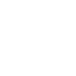 40
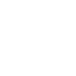 %
базовый уровень и ниже
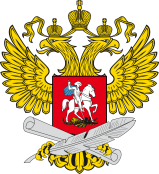 МОТИВИРУЮЩИЙ МОНИТОРИНГ
Достижение учебных 
и воспитательных результатов 
(16 показателей)
59,6
Создание условий для достижения результатов 
(21 показатель)
балла
(54 по РФ)
Объективность 
оценочных
процедур
Достижение 
минимального уровня подготовки обучающихся*
Достижение 
высокого уровня
подготовки обучающихся*
2022 / 2023
2021 / 2022
2022 / 2023
2022 / 2023
2021 / 2022
2021 / 2022
* Суммарная оценка по результатам ВПР, ВПР СПО, ОГЭ, ЕГЭ
Кадровая обеспеченность педагогами-психологами, учителями-дефектологами, учителями-логопедами
 Привлечение выпускников школ в ВУЗы Владимирской области
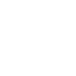 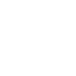 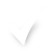 10
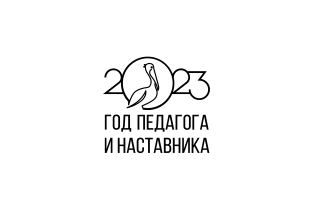 КЛЮЧЕВЫЕ ПРИОРИТЕТЫ ШКОЛЬНОГО ОБРАЗОВАНИЯ
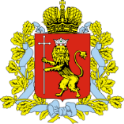 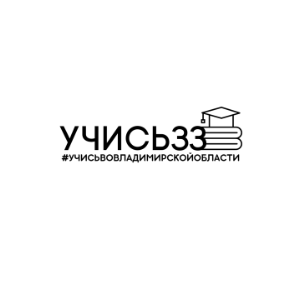 02
01
04
05
06
СТАЖИРОВОЧНЫЕ ПЛОЩАДКИ
ВВЕДЕНИЕ ФООП
02
03
06
01
05
ШКОЛА МИНПРОСВЕЩЕНИЯ РОССИИ
ОБНОВЛЕНИЕ ФГОС
04
03
ЕДИНОЕ ОБРАЗОВАТЕЛЬНОЕ ПРОСТРАНСТВО
ЕДИНЫЙ МОТИВИРУЮЩИЙ 
МОНИТОРИНГ
ЕДИНЫЕ УЧЕБНИКИ
ЕДИНАЯ СИСТЕМА РАБОТЫ 
С УПРАВЛЕНЦАМИ
ЕДИНАЯ СИСТЕМА УПРАВЛЕНИЯ ОБРАЗОВАНИЕМ
ЕДИНЫЙ КАДРОВЫЙ РЕЗЕРВ 
РУКОВОДИТЕЛЕЙ
ЕДИНАЯ ИННОВАЦИОННАЯ ИНФРАСТРУКТУРА
ЕДИНАЯ СИСТЕМА ВОСПИТАНИЯ
РЕГИОНАЛИЗАЦИЯ ШКОЛ
ФГИС «МОЯ ШКОЛА»
Единая суверенная система образования: качественное образование - каждому ребенку!
11
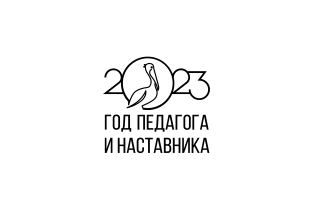 ЦИФРОВАЯ ТРАНСФОРМАЦИЯ 
В СФЕРЕ ОБРАЗОВАНИЯ
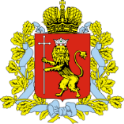 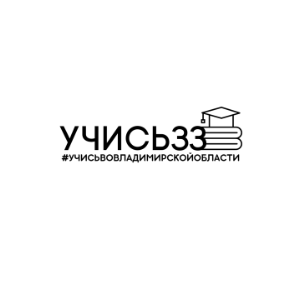 ФГИС «МОЯ ШКОЛА»
Регистрация 
в ФГИС «Моя школа»
Регистрация 
в ИКОП «Сферум»
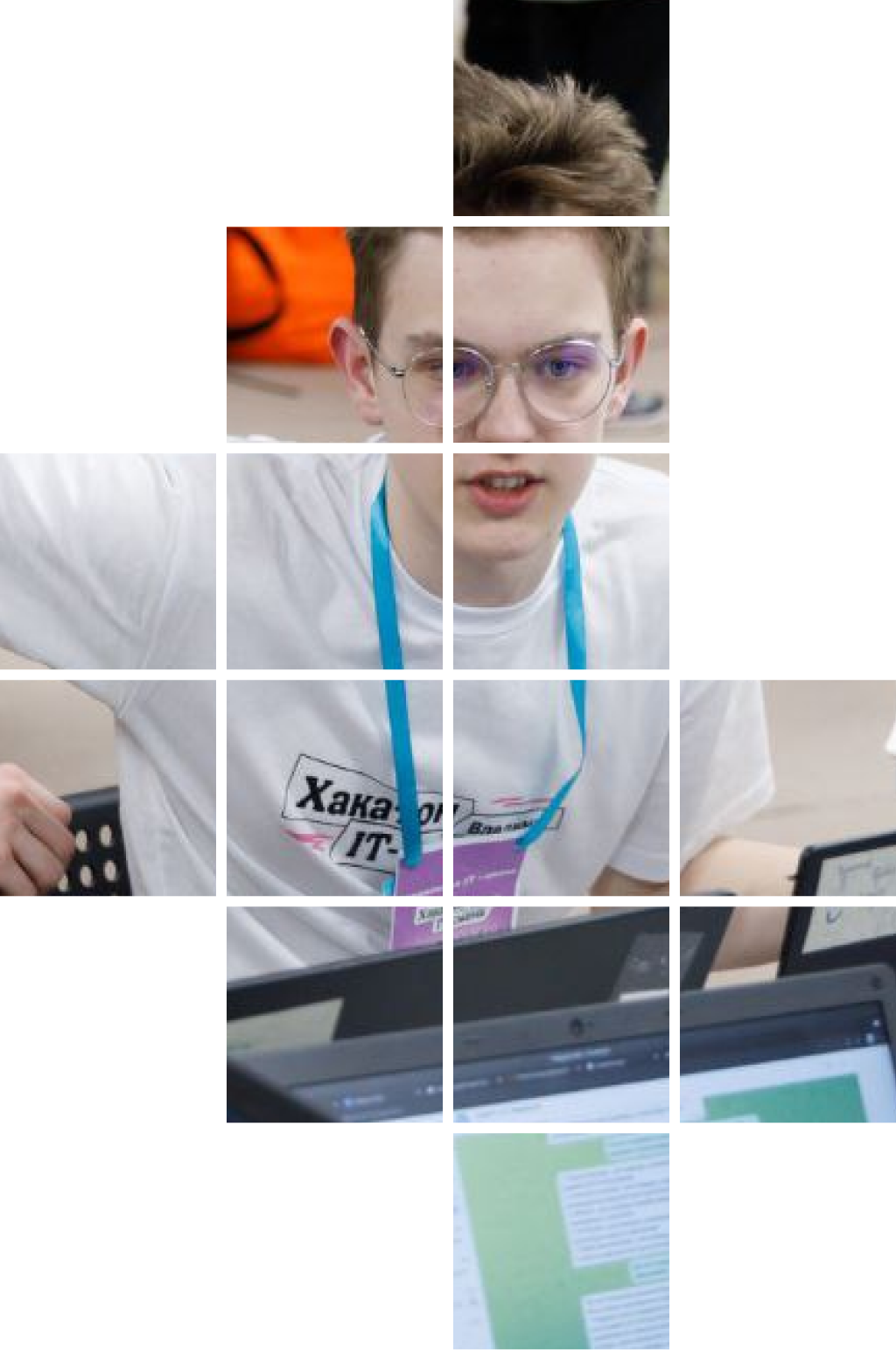 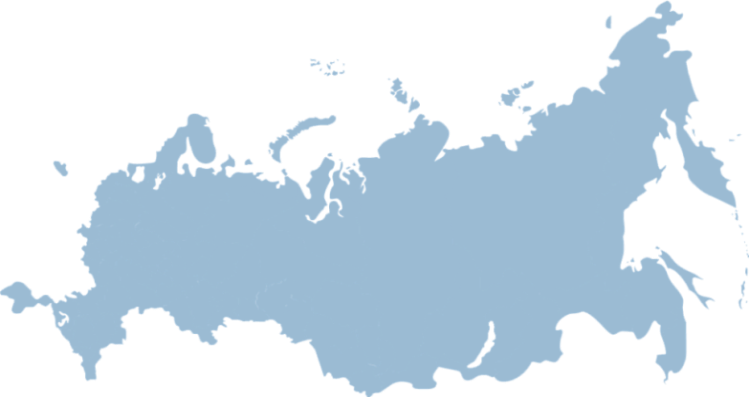 Рейтинг Владимирской области среди регионов РФ
100%
100%
школ и колледжей
97,6%
91%
ТОП 5
педагогов
6%
51%
1. Московская область
обучающихся
2. Тюменская область
3. Владимирская область
ОСОБОЕ ВНИМАНИЕ ОБРАТИТЬ НА РАБОТУ С ФГИС:
ЛИДЕРЫ:
Селивановский р-н
Собинский р-н
г. Ковров
Камешковский р-н
Ковровский р-н
Киржачский р-н
о. Муром
г.Гусь-Хрустальный
Муромский
Юрьев-Польский
Гороховецкий р-н
ЗАТО г.Радужный
Кольчугинский р-н
Меленковский р-н
Суздальский р-н
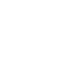 Обеспечить регистрацию обучающихся и родителей в ФГИС «Моя школа»
Завершить регистрацию педагогических работников образовательных организаций
в ФГИС «Моя школа»
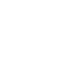 12
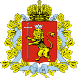 НОВЫЕ ВОЗМОЖНОСТИ ДЛЯ УЧИТЕЛЯ
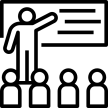 ИСПОЛЬЗОВАНИЕ КОНТЕНТА МЕНЯЕТ СТРУКТУРУ ТРУДА,
ВЫСВОБОЖДАЕТ ВРЕМЯ УЧИТЕЛЕЙ ДЛЯ РАБОТЫ С УЧЕНИКАМИ*
Было
o Подготовка конспектов  и поиск материалов  для урока
Стало
Библиотека цифрового  контента
* загруженность  учителя рутинными
процессами
(> 17 ЧАСОВ
В НЕДЕЛЮ)
ФГИС «Моя школа»  и ее компоненты
o Применение  неравнокачественных  цифровых сервисов
Коммуникационная  платформа «Сферум»  и мессенджер VK
o Использование зарубежных  средств связи и небезопасных  способов коммуникации
Утвержден федеральный перечень электронных образовательных ресурсов (ЭОР), допущенных  к использованию при реализации образовательных программ общего образования, включающий  180 позиций (Приказ Минпросвещения России № 653 от 02.08.2022)
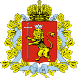 ОБРАЗОВАТЕЛЬНЫЙ КОНТЕНТ
Разрабатывается цифровой образовательный контент (ЦОК) по всем предметам  школьной программы в соответствии с
примерными основными
образовательными  программами
обновленными Федеральными  государственными  образовательными стандартами
универсальным  тематическим  классификатором
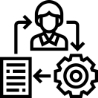 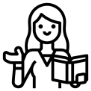 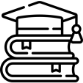 2021
2022
2024
2023
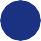 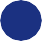 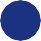 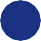 Создан
и верифицирован
21 комплект ЦОК
для 3-11 классов
Будет разработано
11 комплектов ЦОК
Разработан контент
по 8 учебным предметам  для 5-9 классов
Подготовлено и размещено  во ФГИС «Моя школа» –
3 230 уроков
Будет разработано  12 комплектов ЦОК  (в т.ч. углубленные  уровни изучения
предметов)
До конца 2024 года будет разработан ЦОК по всем учебным предметам образовательных программ общего образования в соответствии с требованиями ФГОС
14
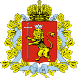 СЕРВИСЫ
От скорости внедрения полученного опыта зависят будущие качественные изменения,  которых очень ждет вся сфера образования!
Создание и внедрение  цифровой образовательной  среды Российской Федерации
Проведена интеграция ФГИС
«Моя школа» с региональными  системами
2022
2023
Во ФГИС «Моя школа» доступны:
личные кабинеты всех участников образовательных отношений
библиотека верифицированного образовательного контента
облачное хранилище
система контроля и тестирования
редактирование документов и др.
15
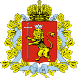 ФГИС «Моя школа» для учеников и родителей
Электронный дневник
Оценки, расписание, домашние задания, посещаемость;
Коммуникационные сервисы встроены в дневник
Государственные и образовательные услуги в одной системе и на ЕПГУ
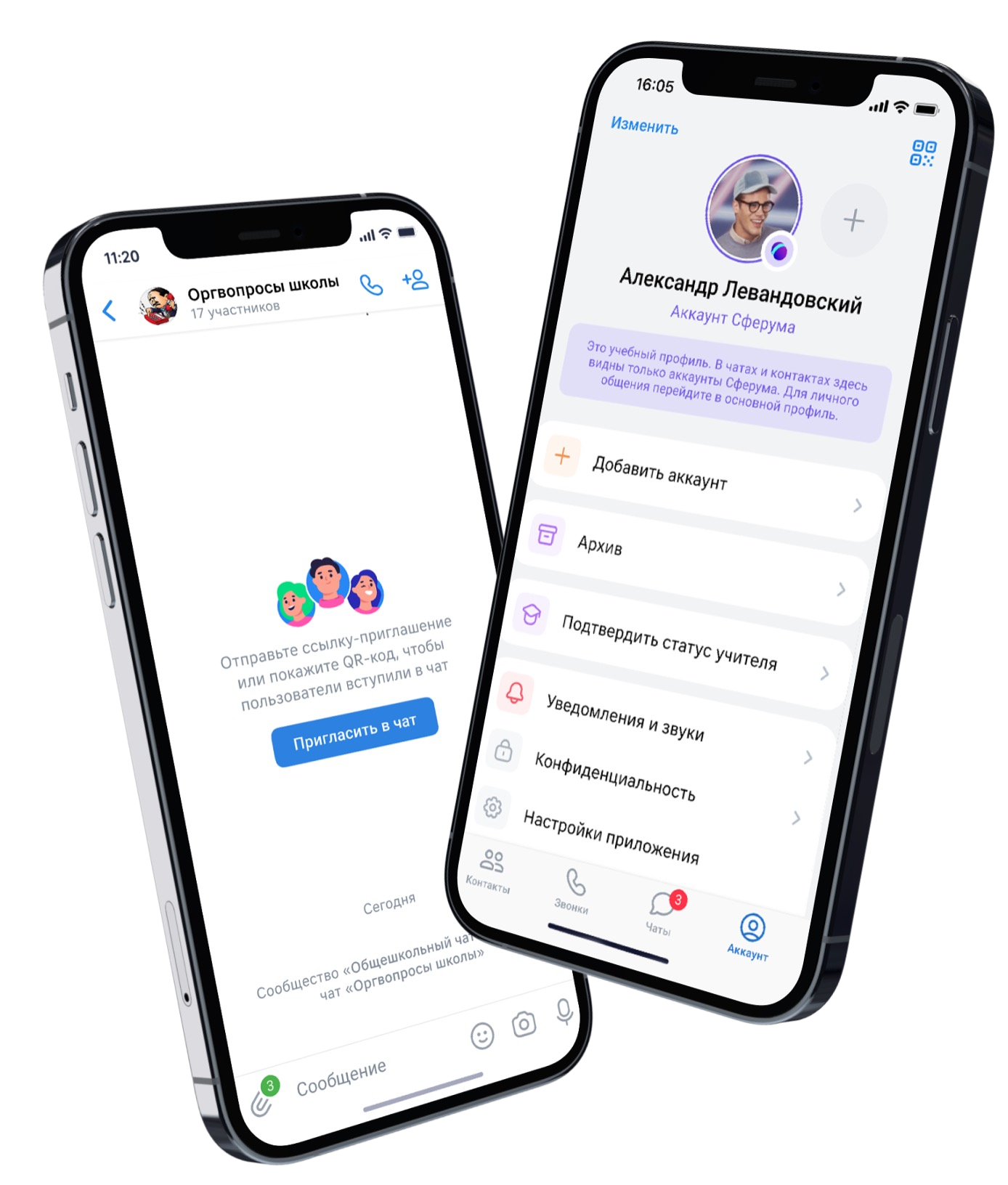 Библиотека образовательного контента

Проверенный контент по основным образовательным программам
Коммерческий электронный образовательный контент
Учетная запись ребенка
Услуга получения безопасного доступа к ЭЖД
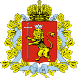 ФГИС «Моя школа» для учителей
3
Встроенные коммуникационные сервисы на базе «Сферум» (создание чатов классов, ВКС для уроков)
Цифровые процессы оказания услуг (запись в школу и колледж, кружки и секции, справка об обучении)
Готовый одобренный Минпросвещения России цифровой контент
Возможность выбора цифрового контента для использования
 на уроках
Конструктор создания контента учителями
Инструменты отчетности и аналитики
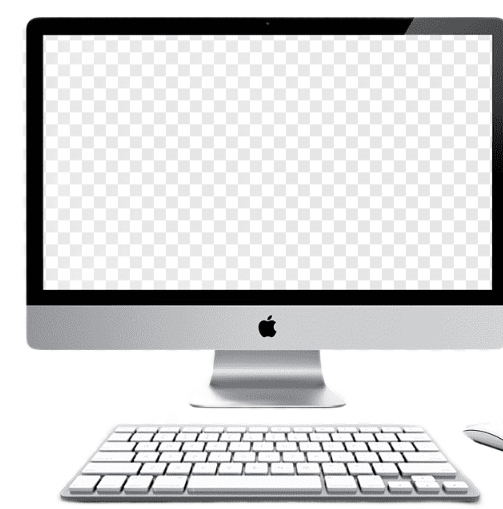 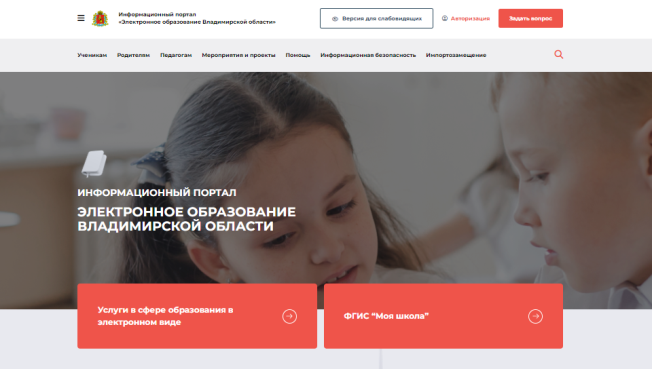 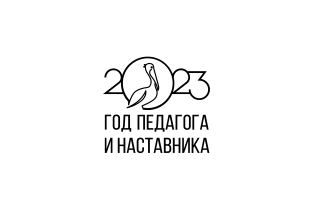 ОСНОВНЫЕ ЗАДАЧИ В ОБЛАСТИ РЕАЛИЗАЦИИ
ГОСУДАРСТВЕННОЙ ОБРАЗОВАТЕЛЬНОЙ ПОЛИТИКИ
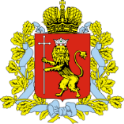 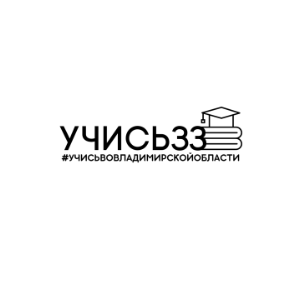 Духовно-нравственное
просвещение
Интеграция проекта
«Разговоры о важном»
в учебно-воспитательную
работу школ
Повышение уровня
функциональной грамотности
Обеспечение новыми
учебниками по ФГОС
Историческое
просвещение
Инженерное
образование
Одаренные 
дети и ВСОШ
Введение
ФООП
Поддержка учителя:
цифровой контент
и конструкторы;
методические 
службы и др.
Школы с низкими
образовательными
 результатами
Регионализация
школ
Единый 
мотивирующий
мониторинг
Доступность
дошкольного
образования
Модернизация
здоровьесберегающего
подхода
Формирование
федерального
кадрового резерва
Доступность школьного образования:
малокомплектные школы
дети-мигранты
сменность обучения
школа полного дня
доступность для детей с ОВЗ
«Школа
Минпросвещения
России»
18
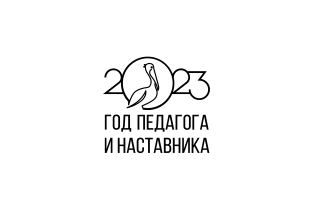 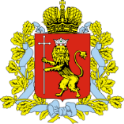 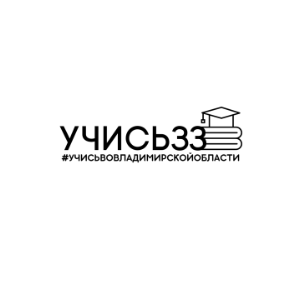 ИСКУССТВО БЫТЬ ВМЕСТЕ: 
УЧИТЕЛЬ — РЕБЕНОК — РОДИТЕЛЬ
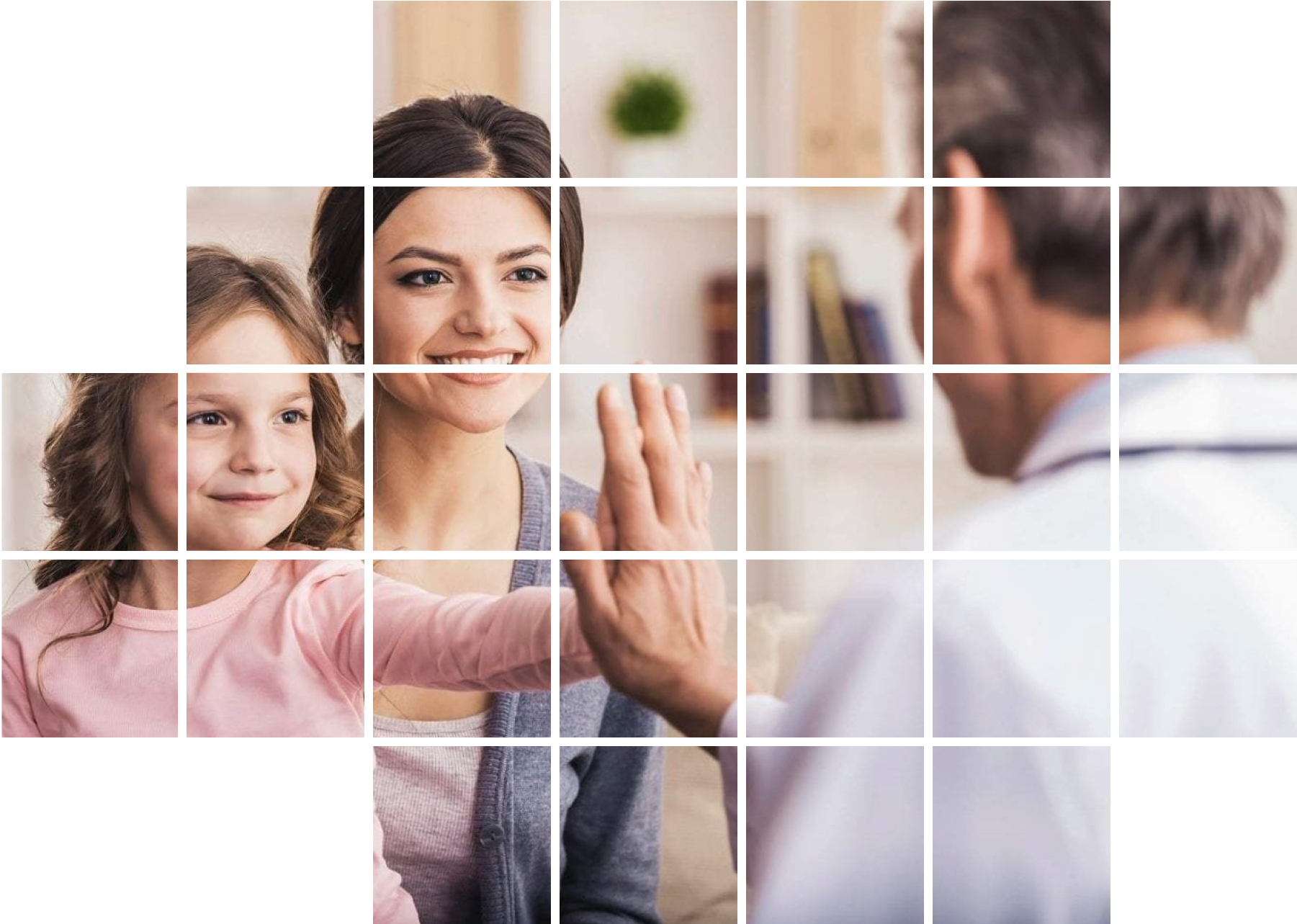 «Учитель — ребенок — родитель» — вечная триада, от сотрудничества, взаимопонимания и взаимопомощи которых зависит эффективность образовательного процесса
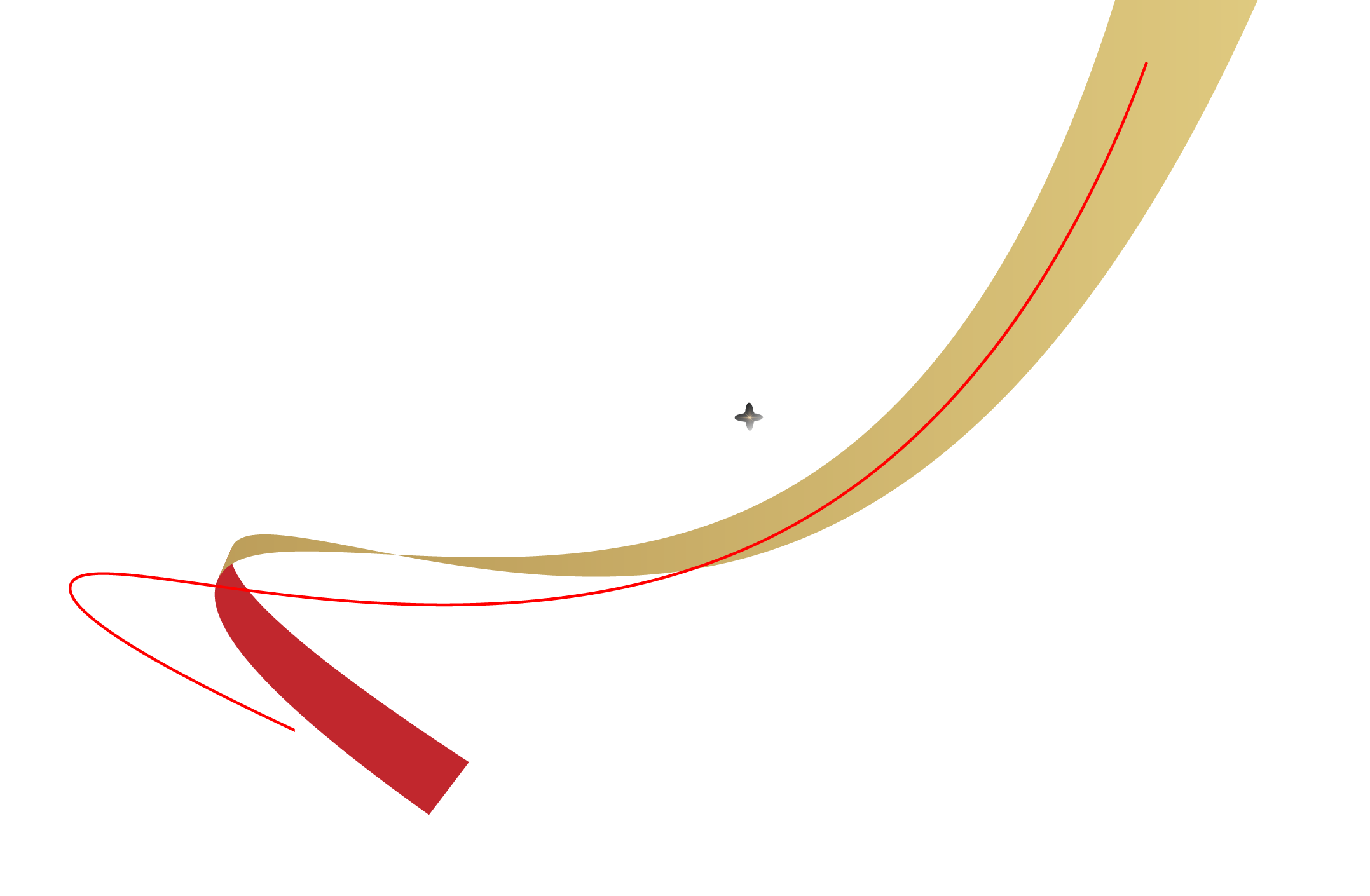 19